ГУРТОВАЯ ЕЛЕНА ЮРЬЕВНА
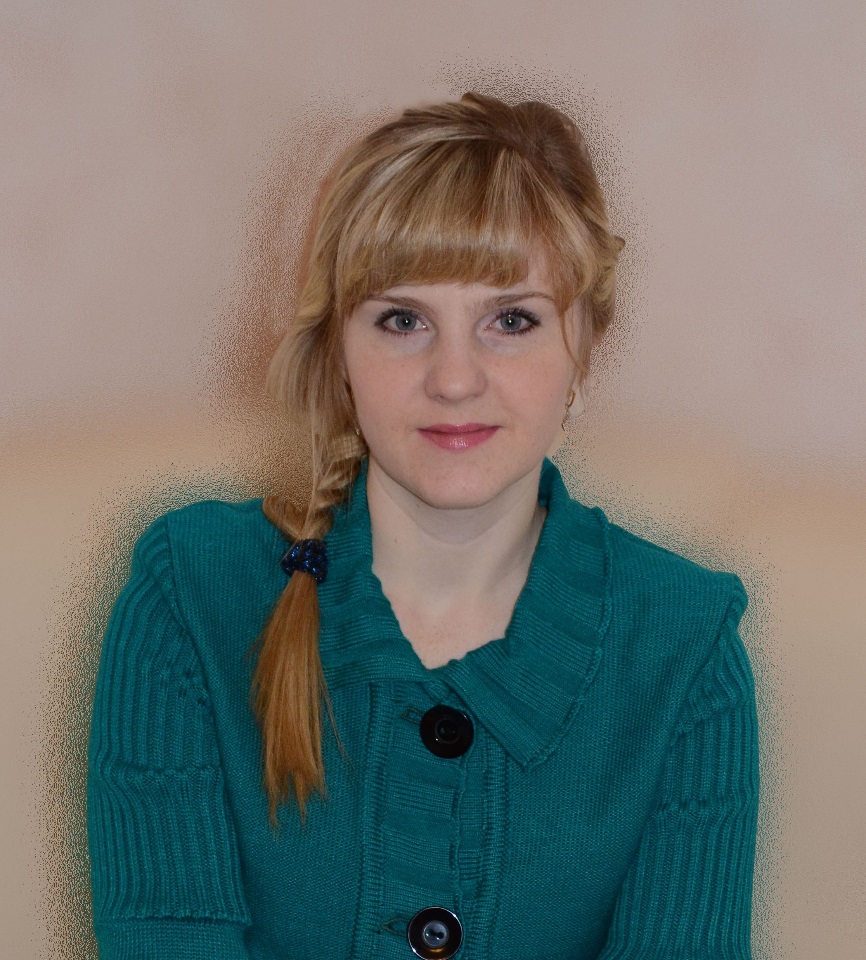 ДОЛЖНОСТЬ: ПЕДАГОГ-ПСИХОЛОГ

СТАЖ ПЕДАГОГИЧЕСКОЙ РАБОТЫ: 12 ЛЕТ

СТАЖ РАБОТЫ: 
2002-2007 (Городской центр психолого-медико-социального сопровождения диагностики и консультирования школьников);
2007-2013 (МДОУ Д/С № 61);
Сентябрь 2013-настоящее время (МДОУ Д/С № 139)

КАТЕГОРИЯ: ПЕРВАЯ КВАЛИФИКАЦИОННАЯ 		           		КАТЕГОРИЯ
«Психическая организация детства исключительно прекрасна, и этой красотой и грацией своей детство обязано той непосредственности, корень которой лежит в преимущественном развитии эмоциональной сферы. » В. В. Зеньковский
Мой девиз
Моё кредо
ГДЕ-ТО В САМОМ СОКРОВЕННОМ УГОЛКЕ СЕРДЦА КАЖДОГО РЕБЕНКА ИМЕЕТСЯ СВОЯ СТРУНА, ОНА ЗВУЧИТ НА СВОЙ ЛАД, И ЧТОБЫ СЕРДЦЕ ОТОЗВАЛОСЬ НА МОЕ СЛОВО, НУЖНО ПРАВИЛЬНО НАСТРОИТЬСЯ НА ТОН ЭТОЙ СТРУНЫ.
В основу своей работы с детьми ставлю следующие задачи:
*	Охрана жизни и укрепление психического здоровья детей.
*	Обеспечение эмоционально-волевого, социально-личностного и познавательного развития детей.
*	Оказание консультативной и методической помощи родителям и педагогам по вопросам воспитания, обучения и развития детей.
Участие в работе конференций, семинаров и круглых столов
*	Формирование предпосылок универсальных учебных действий в процессе эмоционально-волевой готовности детей к школе (для педагогов).
*	Городской обучающий семинар-практикум  по курсовой подготовке 
Сетевое взаимодействие дошкольных образовательных учреждений
 при департаменте образования мэрии г. Ярославля ГЦРО
 «Повышение профессиональной компетенции педагогов  и управленцев, мотивированных к освоению технологии «Ситуация» Л.Г. Петерсон и программы  «Мир открытий» в условиях реализации ФГОС ДО»
Тема: «Дидактические принципы технологии «Ситуация».
Работа по приоритетному направлению
*	Составлен тематический план по развитию эмоционально-волевой сферы (средняя, старшая, подготовительная группы).
*	Накопление   практического материала для занятий с детьми.
*	Оформление психологической информации для родителей на информационном стенде.
*	Сбор и размещение информации в ежеквартальной газете «Дельфиненок».
Занятия с детьми
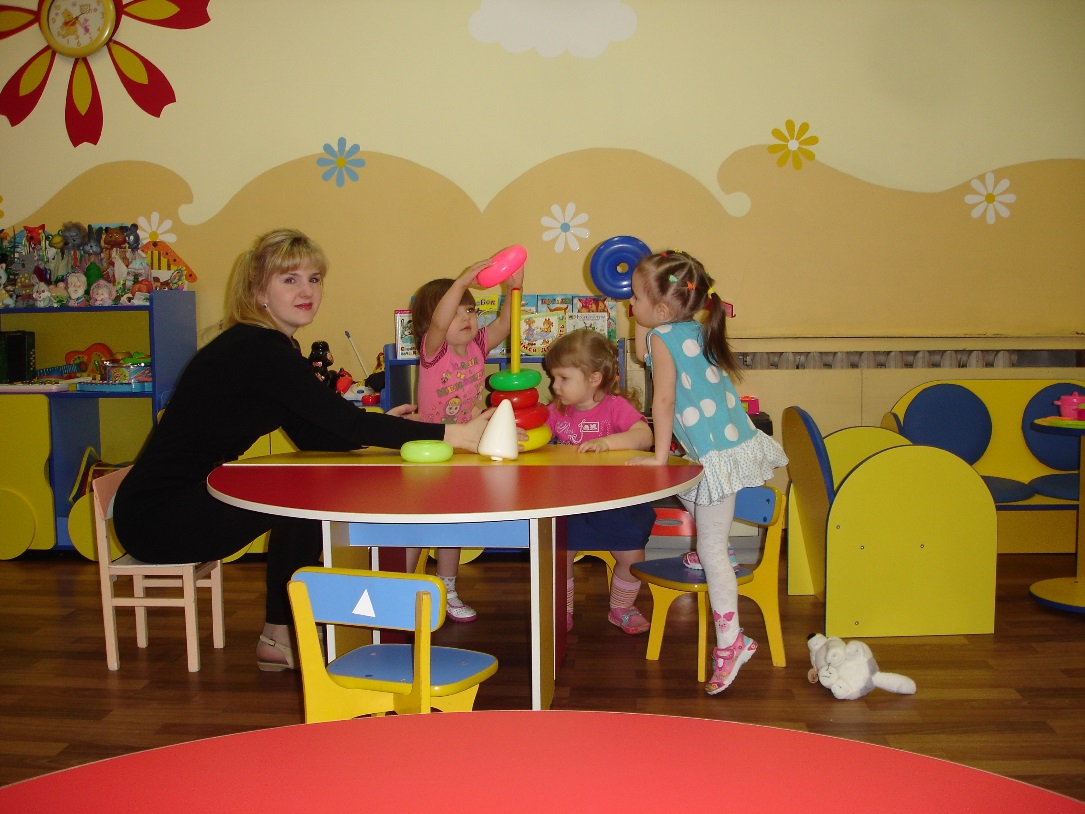 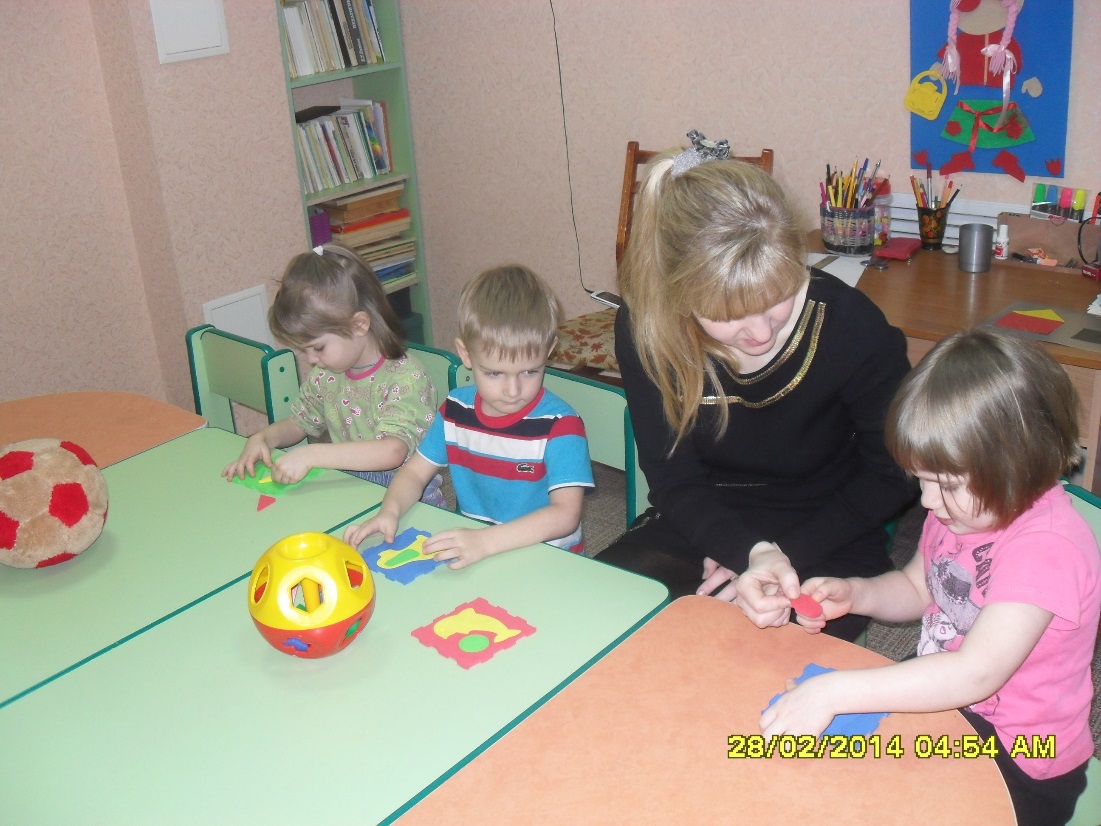 Изучение эмоций
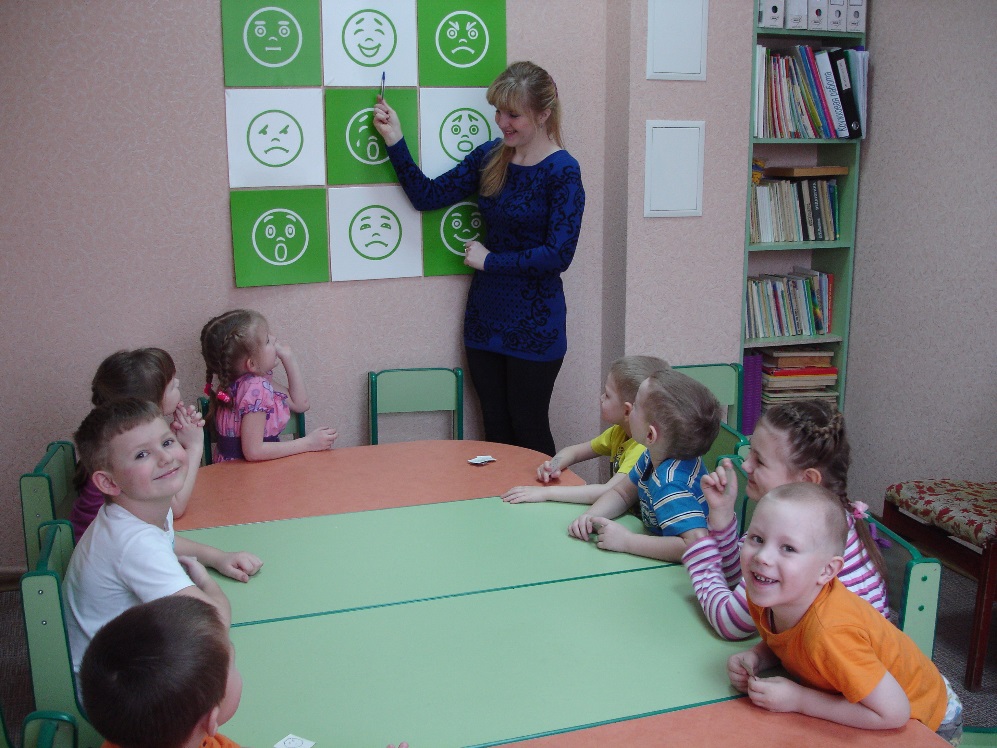 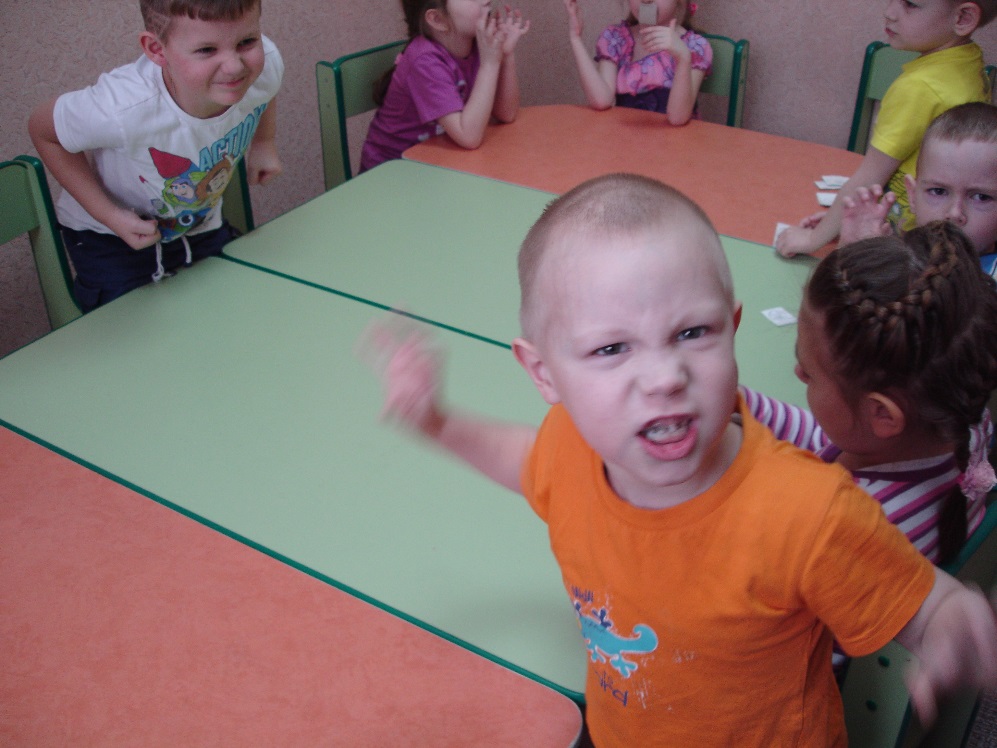 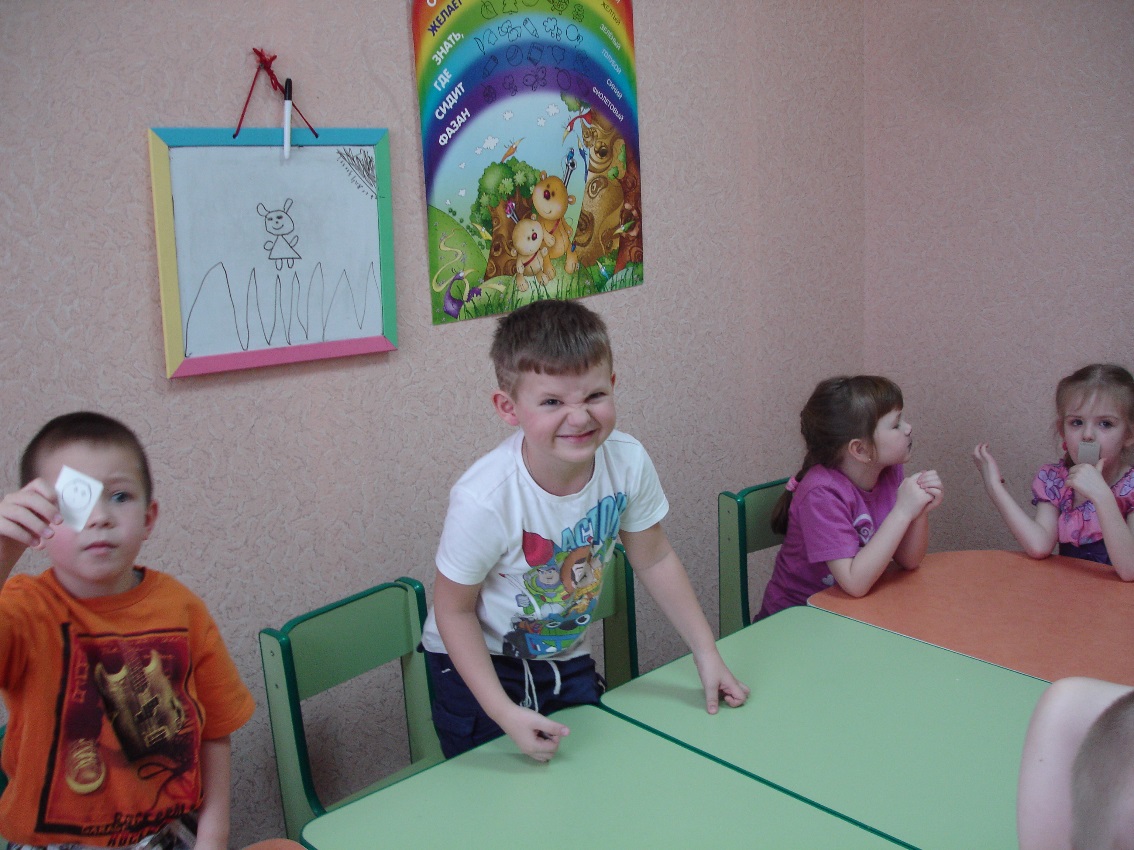 Обучающий семинар-практикум 
«Дидактические принципы технологии «Ситуация»
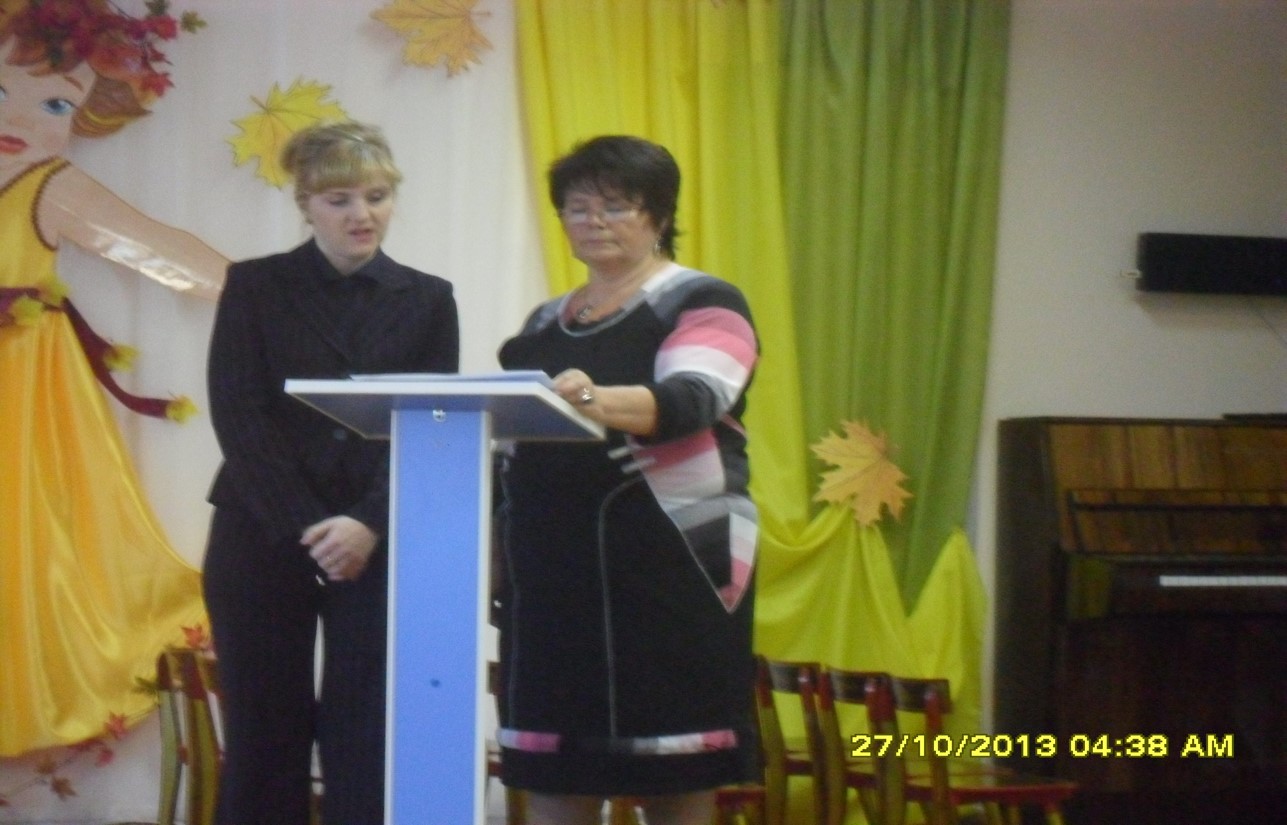 Консультация с педагогами
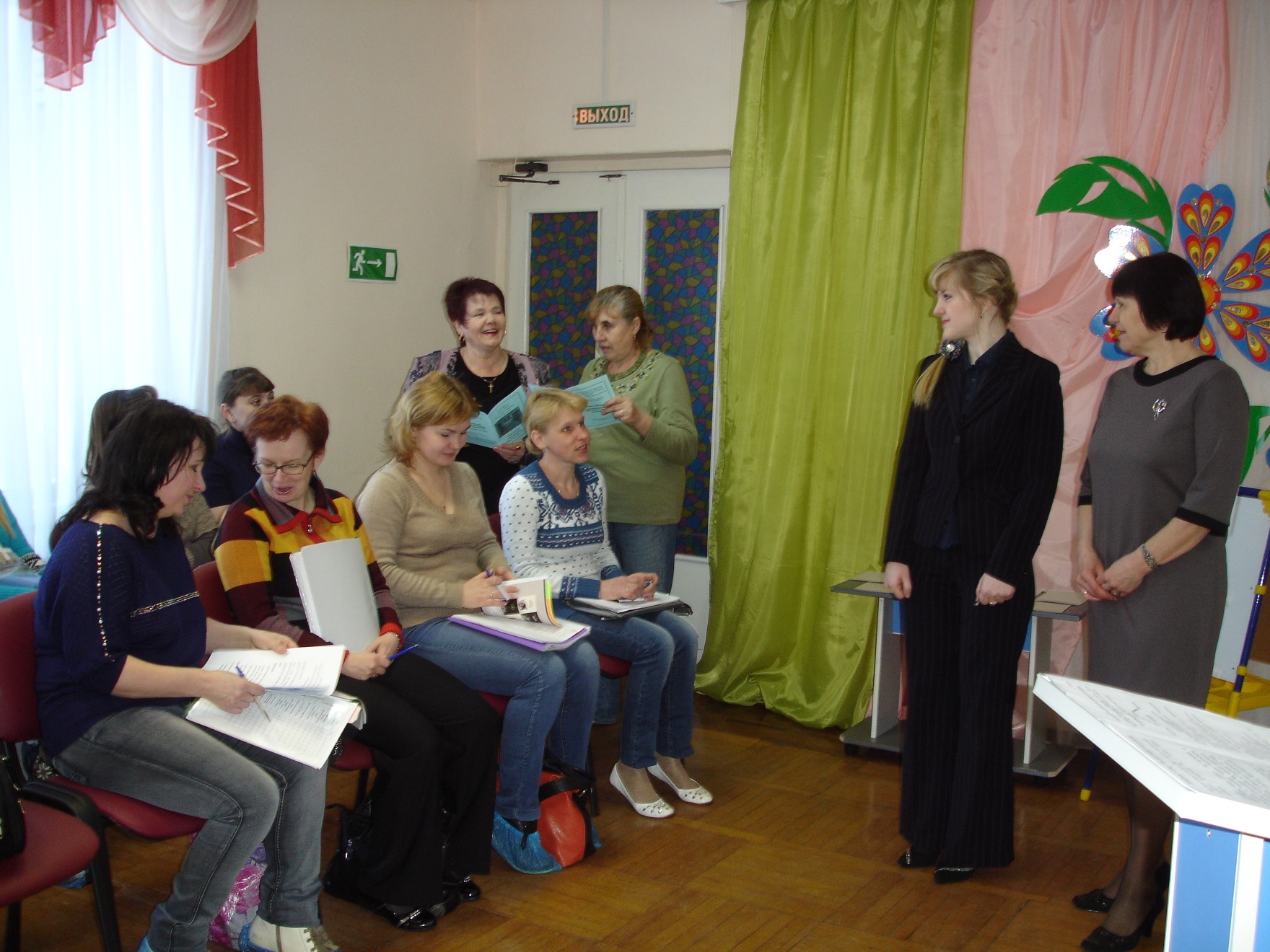 Ведущие 35-летнего юбилея МДОУ Д/С № 139
«Дельфин»
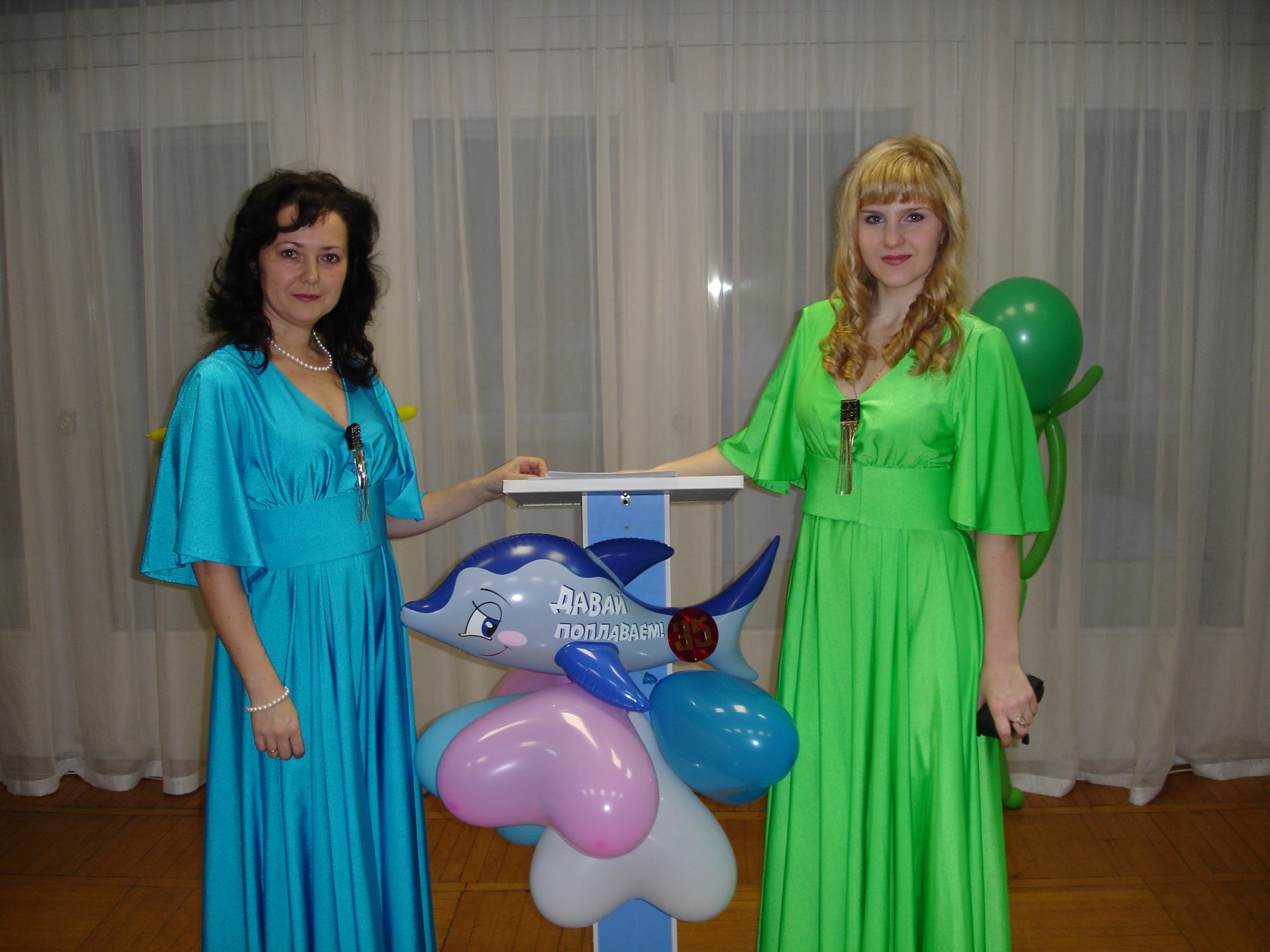 Праздник «Широкая масленица» в детском саду
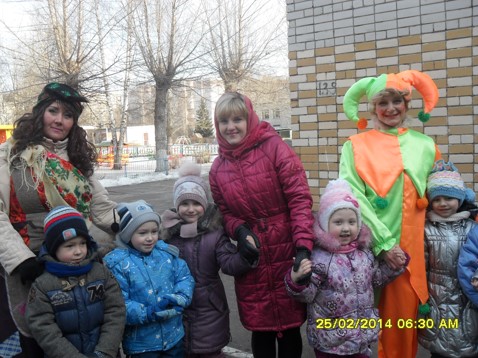 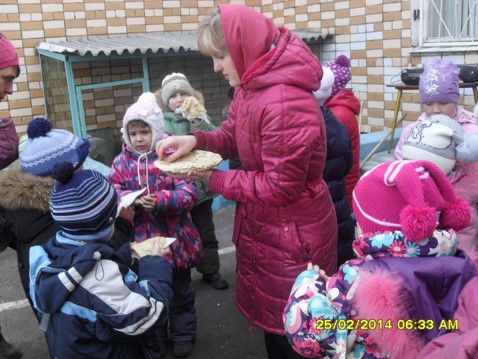 Участие в праздничных мероприятиях
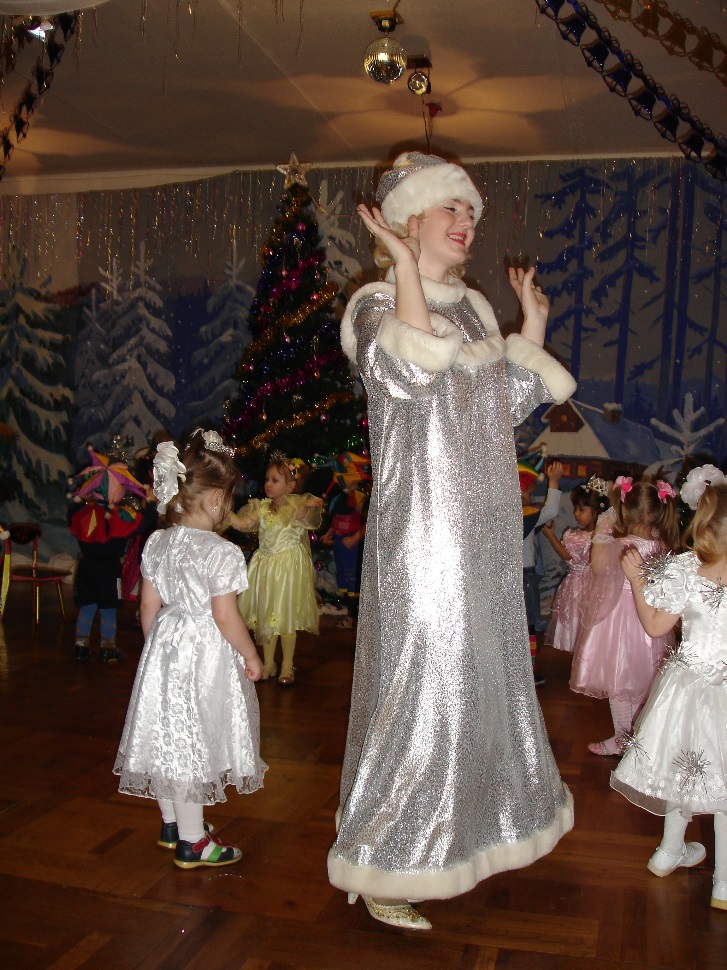 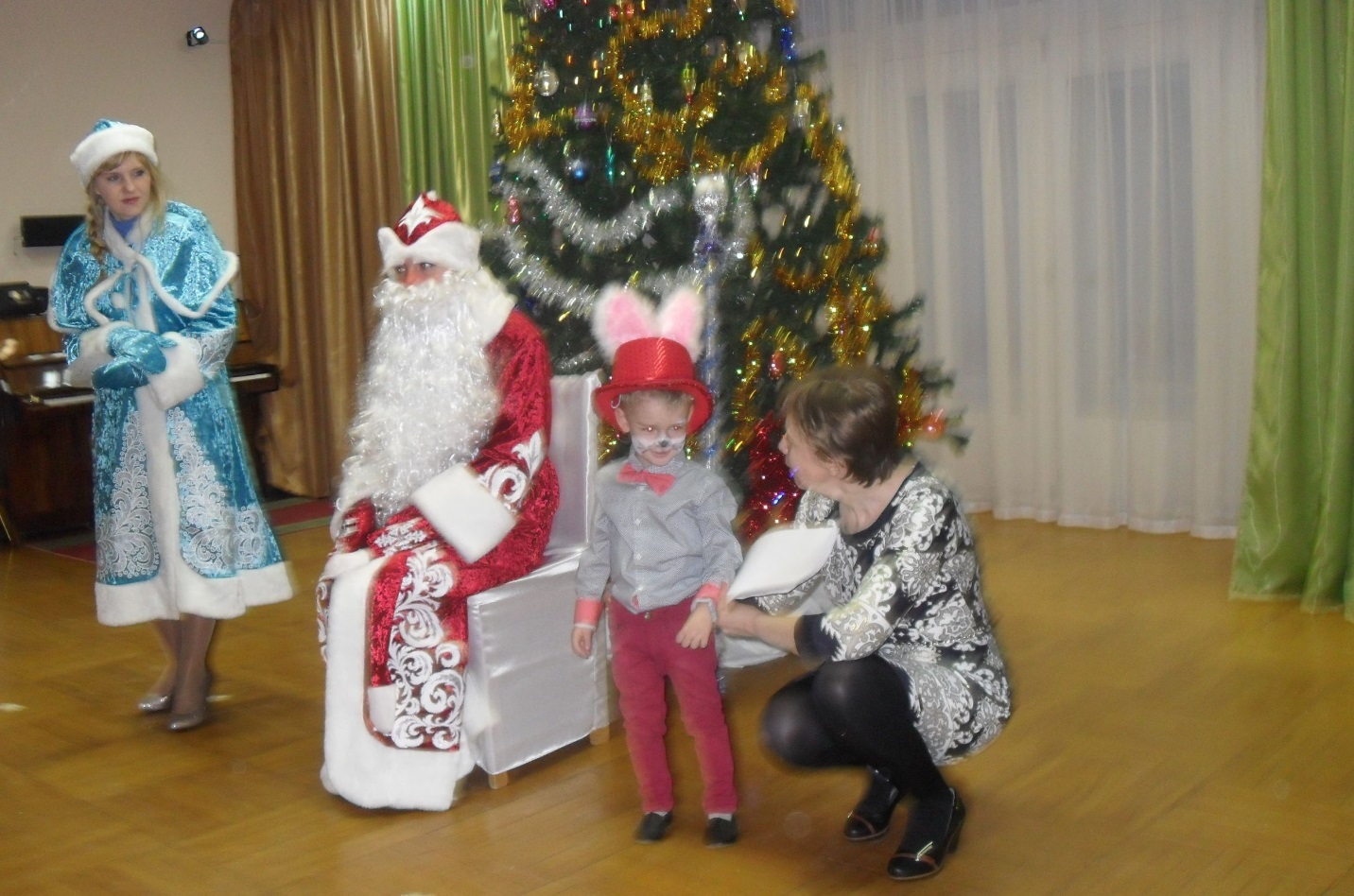 Работа с педагогами
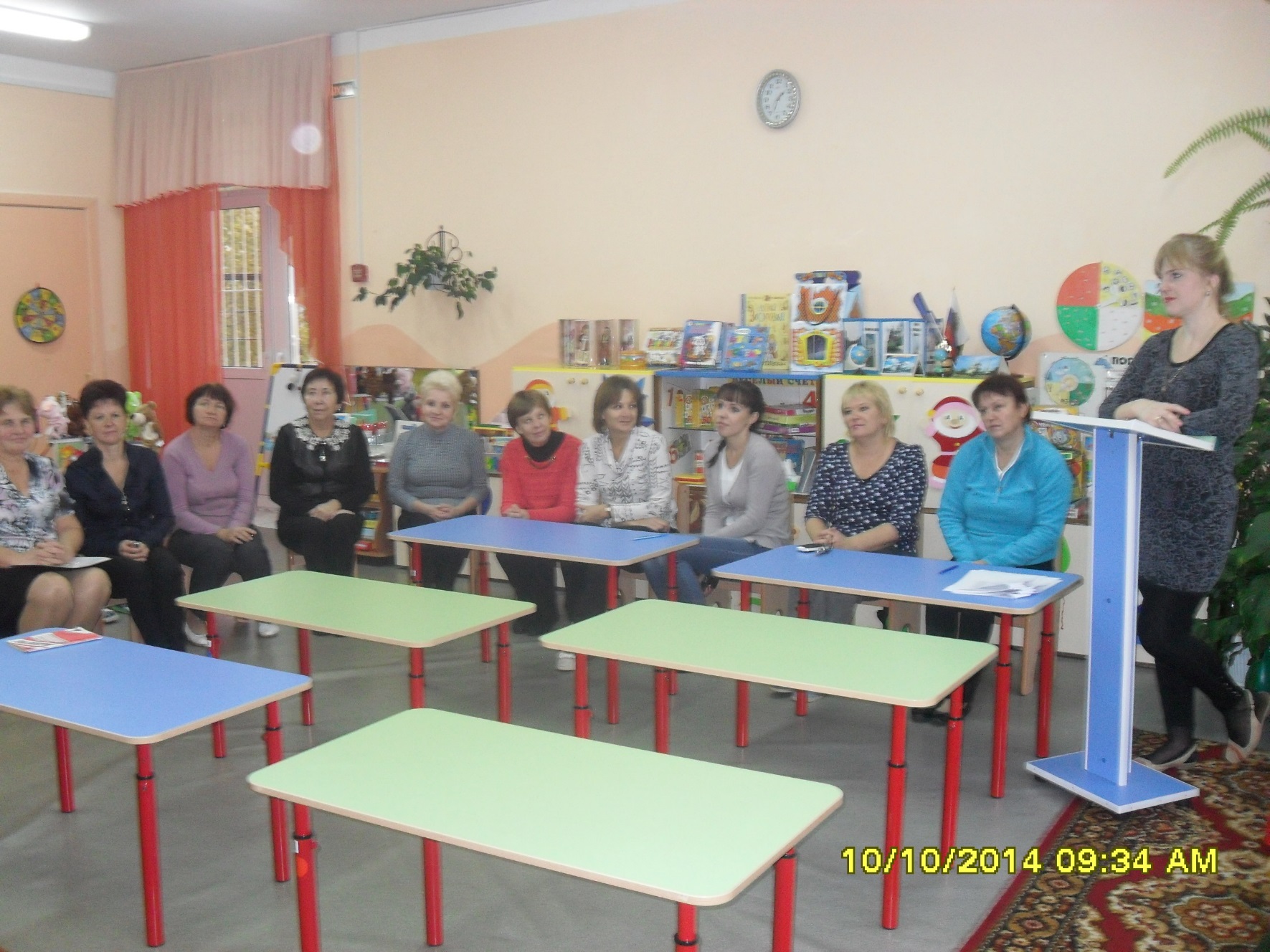